АДМИНИСТРАЦИЯ ЗОРИНСКОГО СЕЛЬСОВЕТА
Бюджет
Зоринского сельсовета Обоянского района Курской области
на 2020 год и на период 2021 и 2022 годов
Бюджетное послание
Президента РФ от 01 марта 2018 года
«О бюджетной политике в 2019-2021 годах»
Основные направления бюджетной и налоговой политики Зоринского сельсовета на 2020-2022 годы (Постановление Администрации  Зоринского сельсовета 08.11.2019 №103
Прогноз
социально-
экономического
развития
Зоринского сельсовета на 2020-2022 годы
(Постановление Администрации  Зоринского сельсовета 08.11.2019 №102
Основа формирования
проекта бюджета Зоринского сельсовета
Обоянского района на 2020 год и плановый период 2021 и 2022 годов
Муниципальные программы Зоринского сельсовета
2
Обеспечение устойчивости и сбалансированности бюджетной системы в целях 
гарантированного исполнения действующих и принимаемых расходных обязательств
Повышение эффективности бюджетной политики, в том числе за счет роста 
эффективности бюджетных расходов, обеспечения адресности 
социальной помощи, проведения структурных реформ в социальной сфере
Соответствие финансовых возможностей Зоринского сельсовета
ключевым направлениям развития
Повышение роли бюджетной политики для поддержки экономического роста
Повышение прозрачности и открытости бюджетного процесса
БЮДЖЕТ НА 2020 ГОД И ПЛАНОВЫЙ ПЕРИОД 2021И 2022ГОДОВ 
НАПРАВЛЕН НА РЕШЕНИЕ СЛЕДУЮЩИХ КЛЮЧЕВЫХ ЗАДАЧ:
3
4
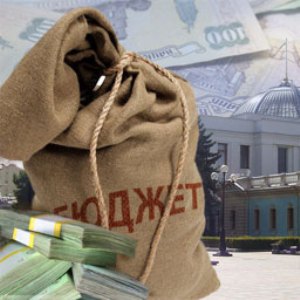 Основные параметры решения «О бюджете Зоринского сельсовета Обоянского района на 2020 год и плановый период 2021 и 2022 годов»
(тыс. рублей)
Динамика доходов бюджета
 Зоринского сельсовета Обоянского района
тыс. рублей
11439,1
5784
3863,3
3876,9
5
6
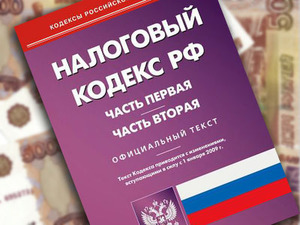 7
Безвозмездные поступления в бюджетЗоринского сельсовета Обоянского района
(тыс. рублей)
8
Динамика расходов бюджета Зоринского сельсовета Обоянского района в 2019-2022 годах
9
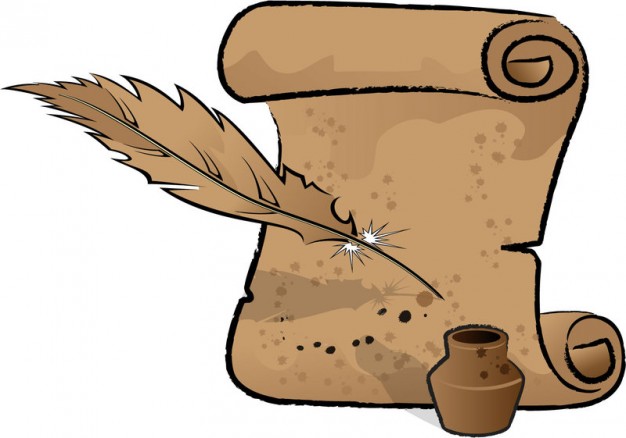 Расходы бюджета Зоринского сельсовета                            по разделам в 2020 – 2022 годах, тыс.рублей
Реализация указов ПрезидентаРоссийской Федерации
Средняя зарплата (рублей)
Средняя зарплата (рублей)
Средняя зарплата (рублей)
2020 год
2021 год
2022 год
Повышение заработной платы работников бюджетного сектора экономики
29717,8
31576
33441,1
10
Доля муниципальных программ в общем объеме расходов,
запланированных на реализацию муниципальных программ
Зоринского сельсовета в 2020 году
Формирование современной 
городской среды
3,3%
Развитие культуры 

82,6%
Развитие муниципальной
службы
  
0,2%
Благоустройство
 территории 
12,5%
Пожарная безопасность
0,3%
Повышение эффективности
 работы с молодежью,
 развитие физической
 культуры и спорта
1,1%
11
Объем бюджетных ассигнований на реализацию муниципальных
программ в 2020-2022 годах
тыс.руб.
39,9 %
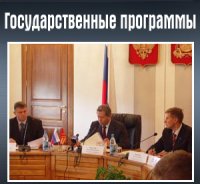 12
13
Динамика расходов бюджета Зоринского сельсовета Обоянского района на культуру
14
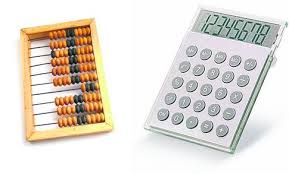 Расходы бюджета Зоринского сельсовета                  в рамках программ в 2020 – 2022 годах, тыс.рублей